la lumbreBelgrano  626GüemesCórdoba
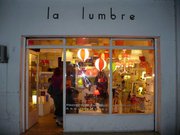 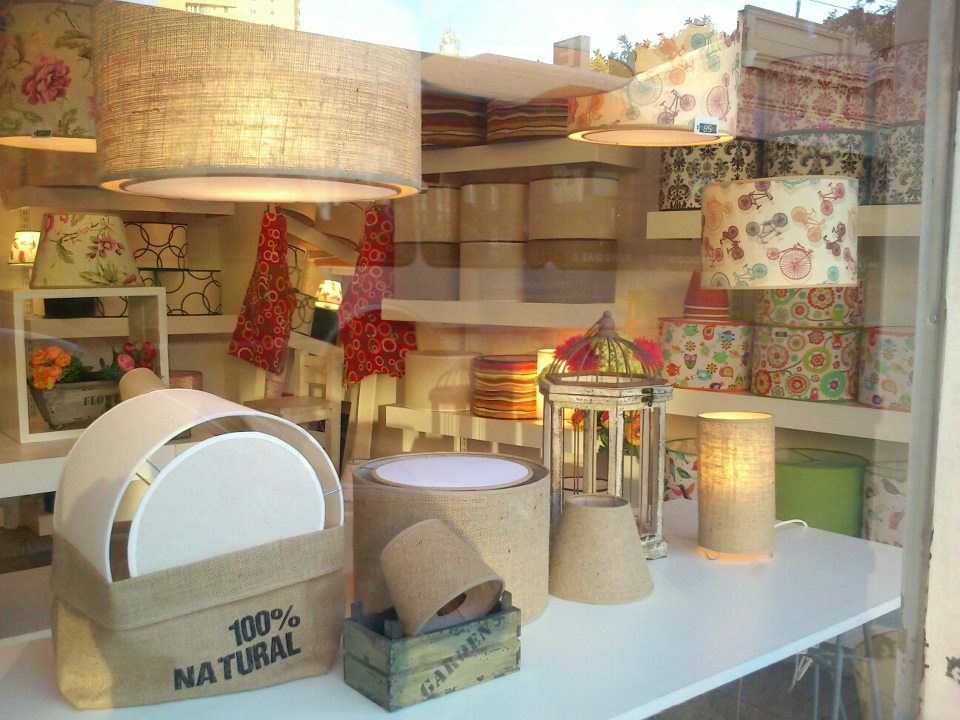 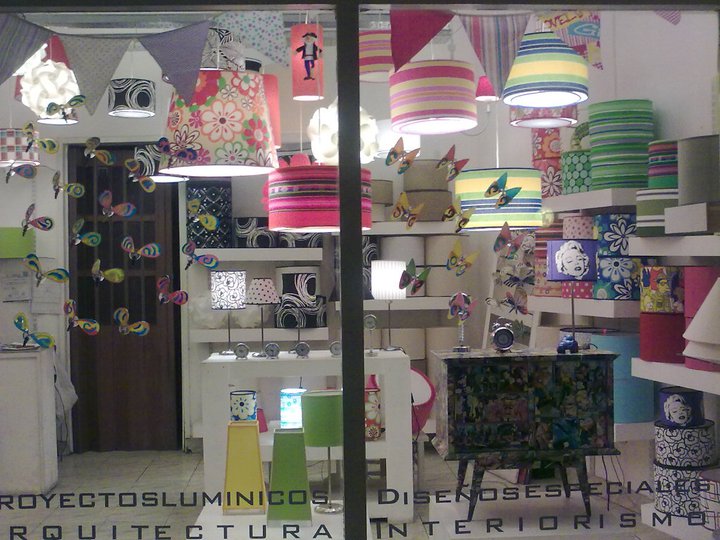 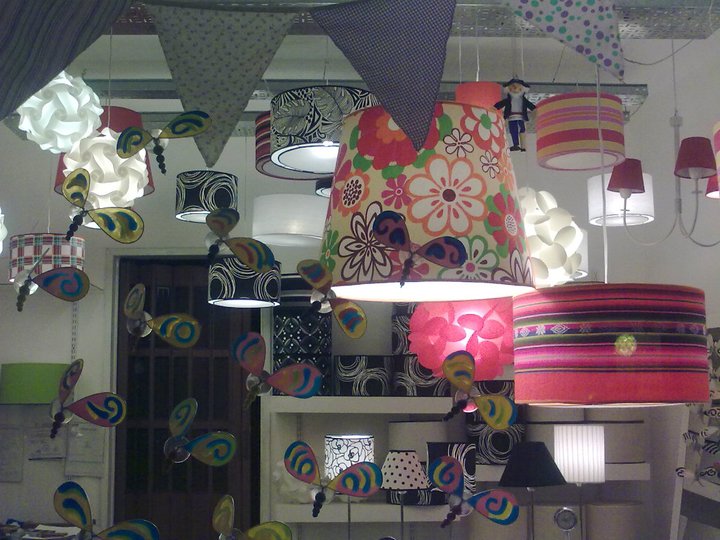 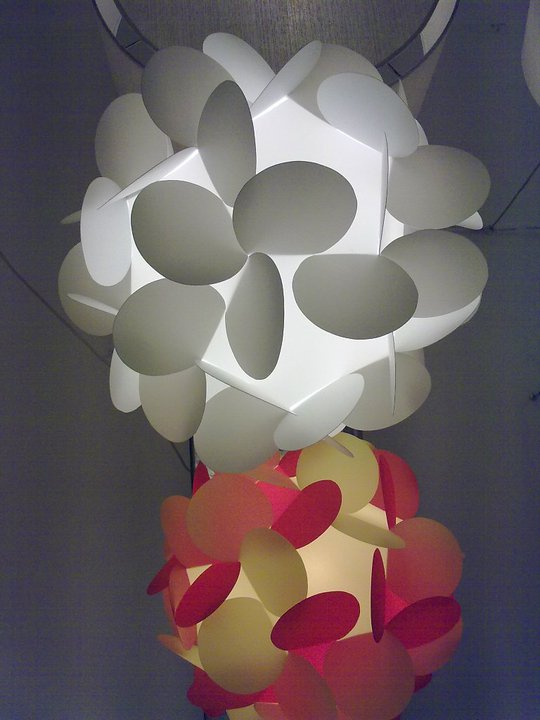 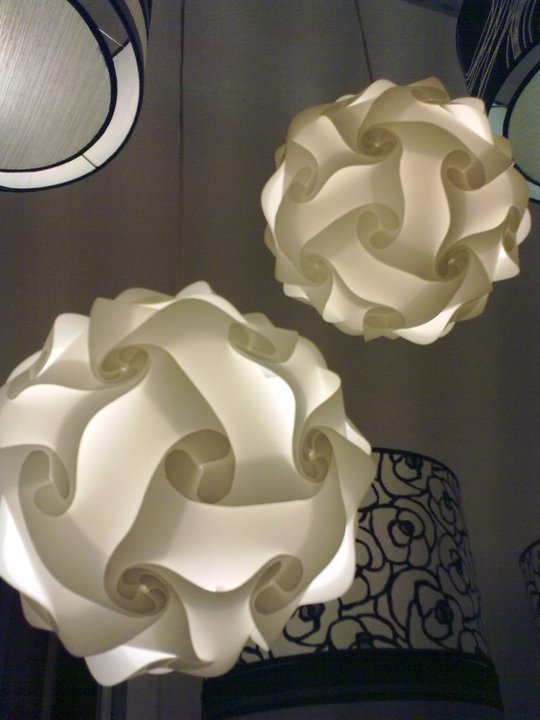 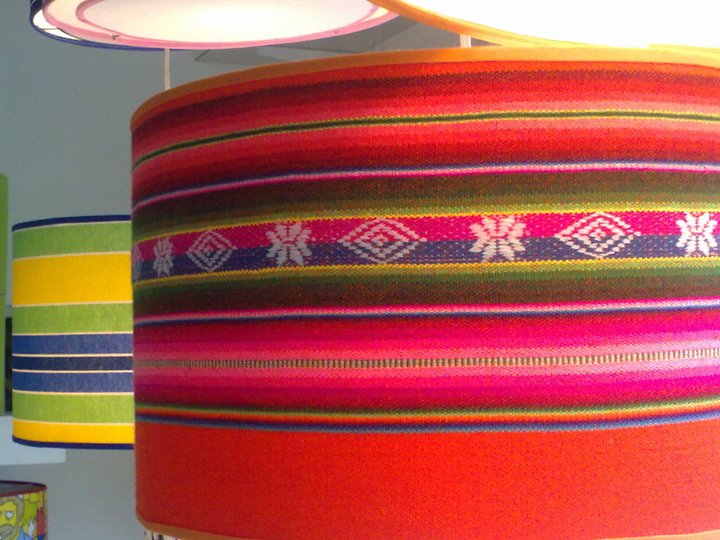 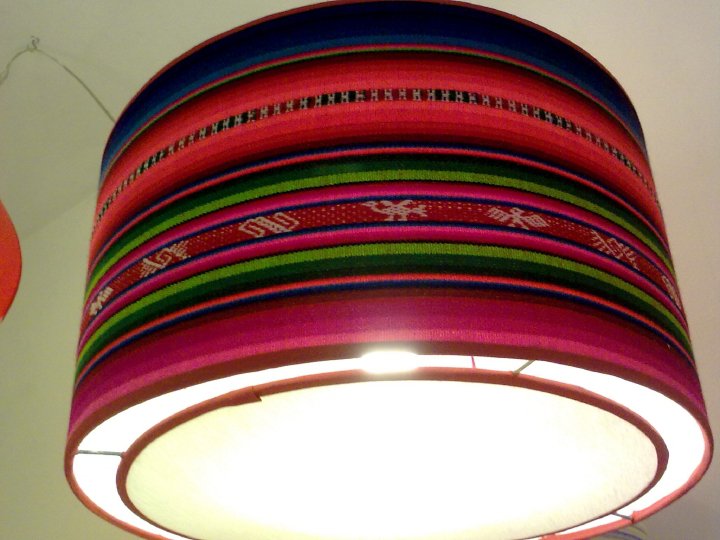 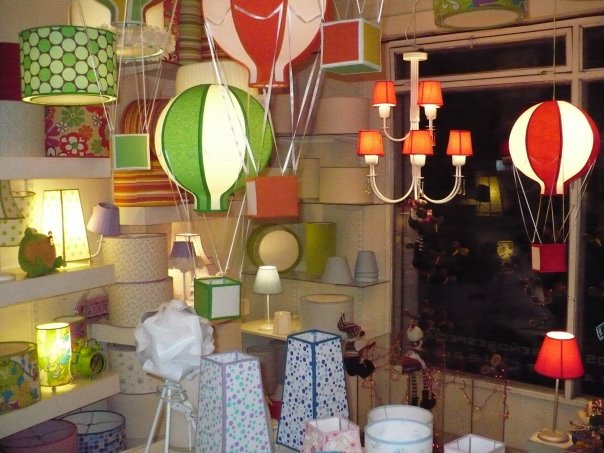 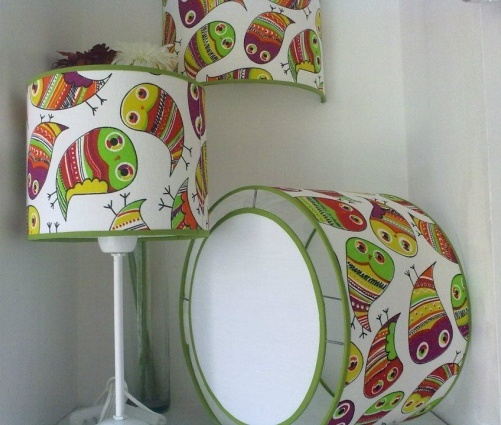 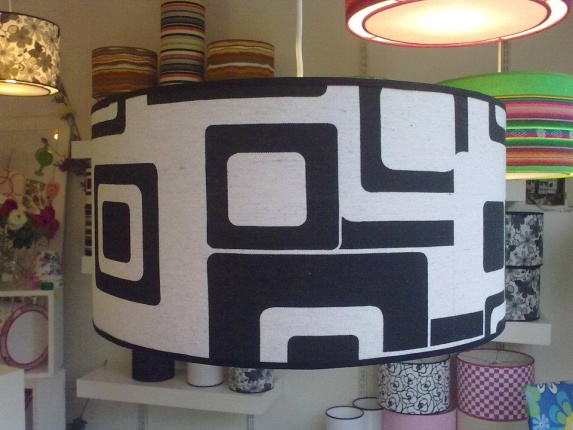 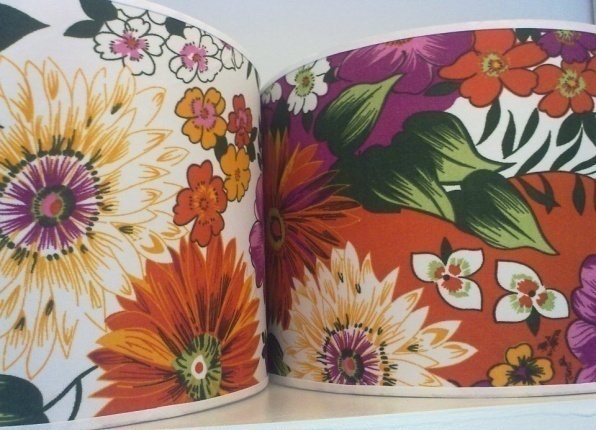 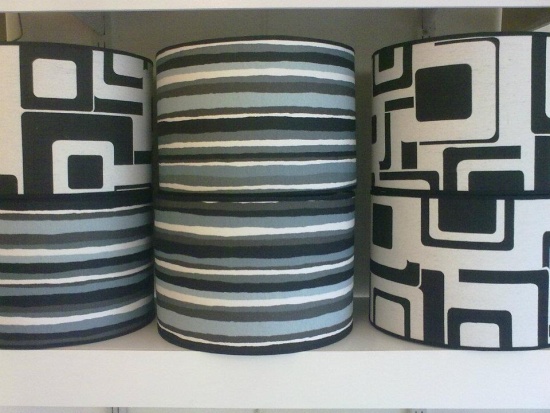 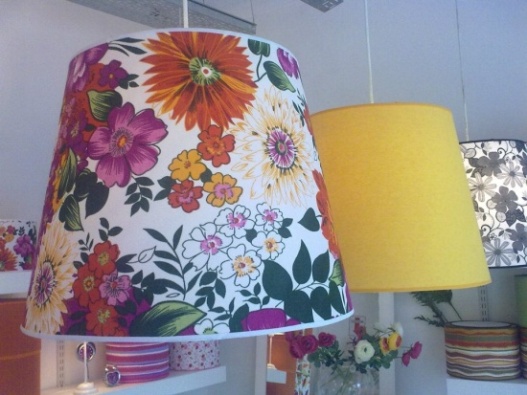 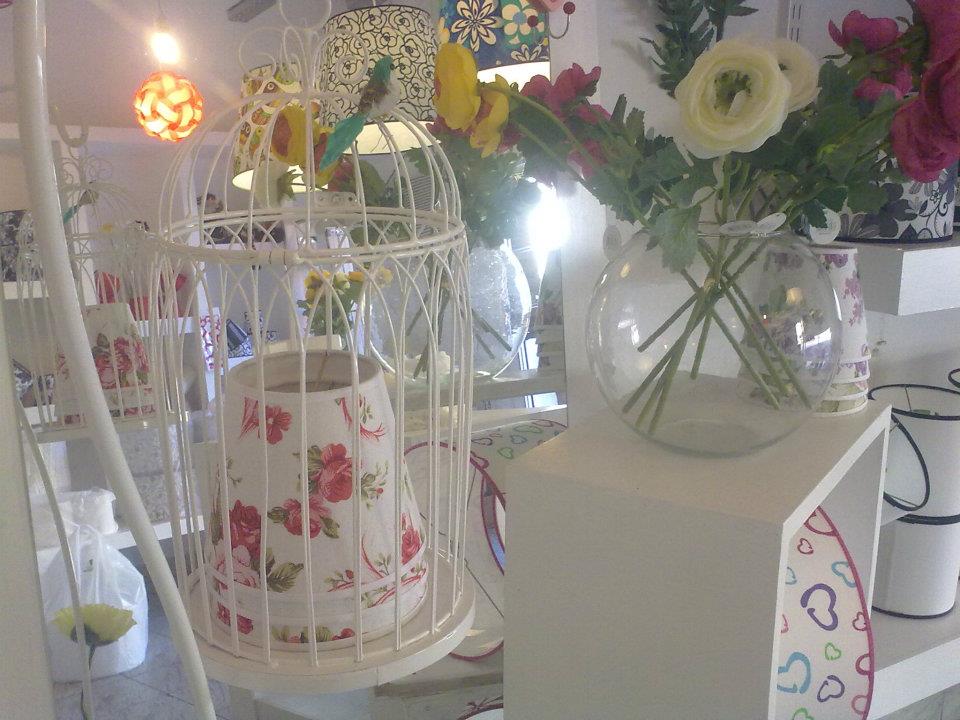 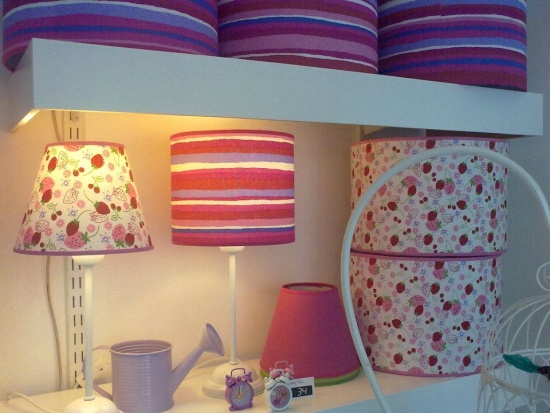 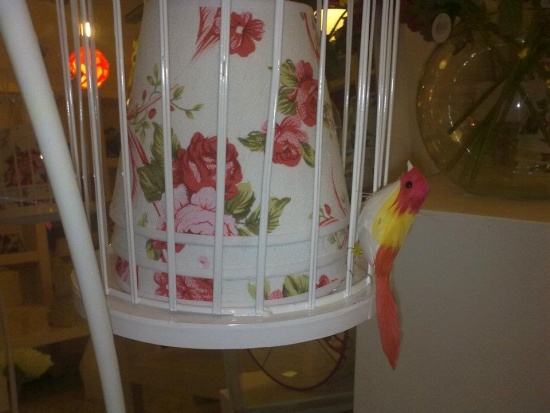 la lumbre – objetos luminosos
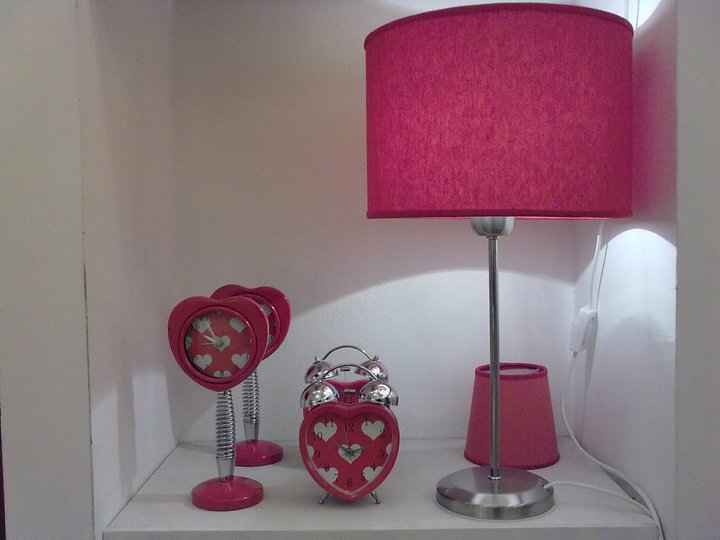 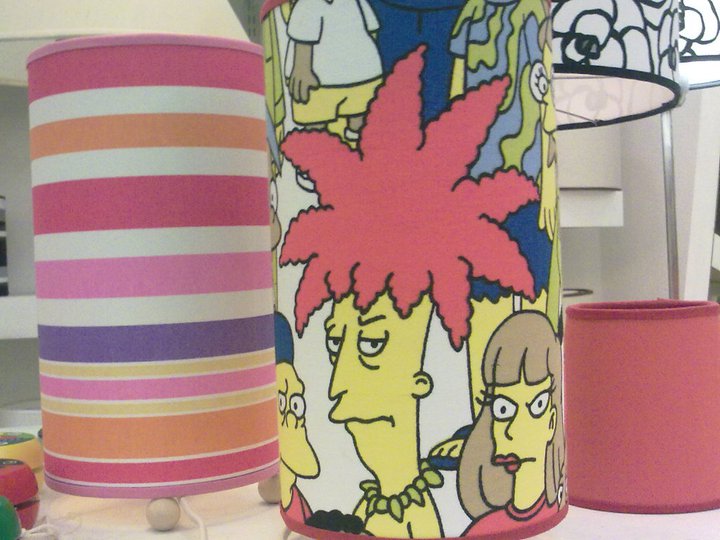 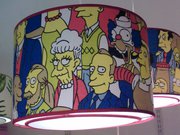 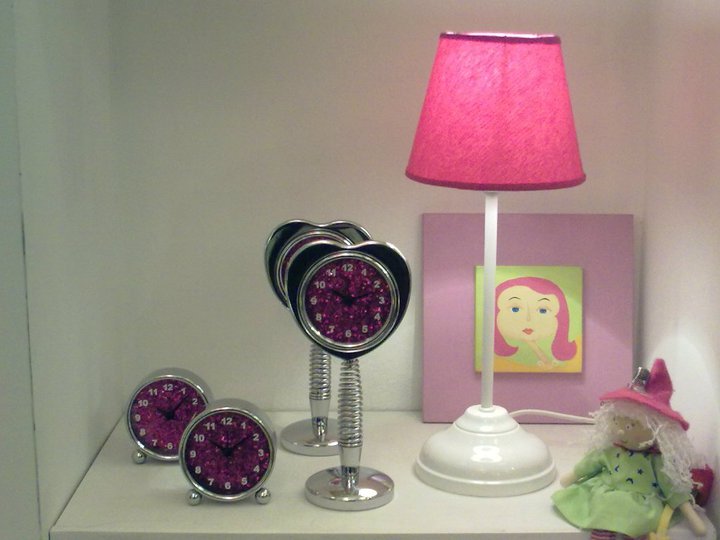 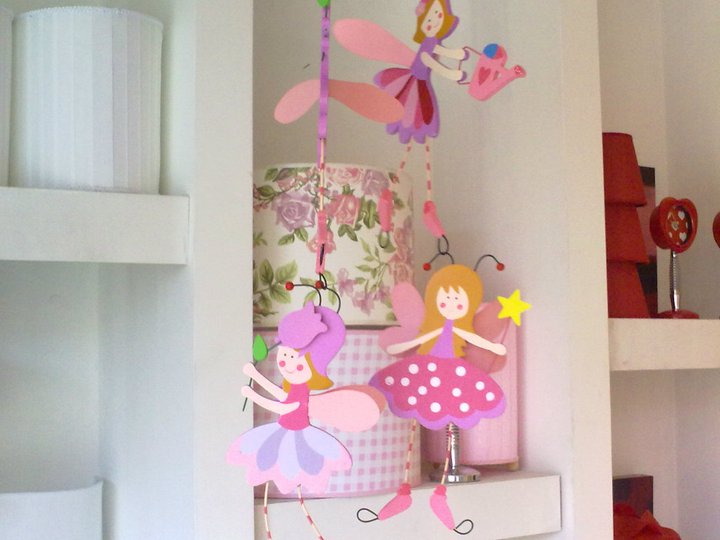 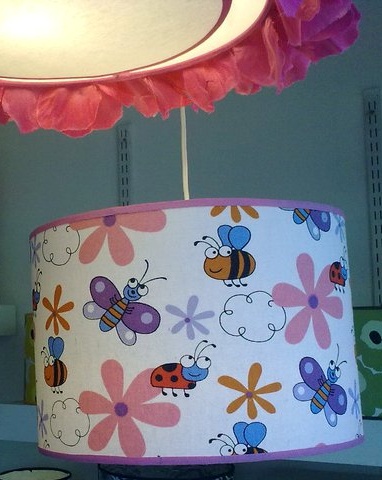 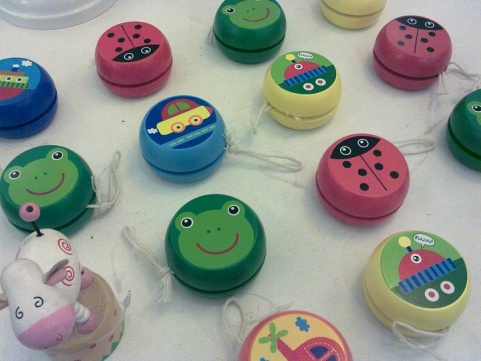